SBOM利用ツールの評価に向けたJavaにおけるSBOMデータセットの構築
肥後研究室
M2 岸本 理央
ソフトウェアの管理の必要性
ライブラリが広く利用されている
ソフトウェアの開発期間の短縮や開発費用の削減
推移的な依存も含めると多くのライブラリに依存

ソフトウェアの依存の管理は不十分である
脆弱性への対応の遅れや対応漏れ
ライセンス違反の発生

依存関係を把握し，適切な管理を行うためにソフトウェア部品表（SBOM）の利用が推奨される
1
[Speaker Notes: 近年のソフトウェア開発では，サードパーティ製のライブラリが広く利用されています．
ライブラリの利用には，ソフトウェアの開発期間の短縮や開発費用の削減などのメリットがあります．

一方で，ライブラリを利用することで，ソフトウェアは直接依存するライブラリに加えて，それらが推移的に依存するライブラリにも依存することになります．
しかし，ソフトウェアの依存の管理は十分に行われておらず，依存するライブラリに発見されたセキュリティ上の不具合である脆弱性への対応の遅れや漏れ，ライセンス違反の発生が問題となっています．

この問題を解決するために，ソフトウェア部品表（SBOM）の利用が推奨されています．]
ソフトウェア部品表（Software Bill of Materials，SBOM）
ソフトウェアの情報を記述したドキュメント
依存するライブラリ等を一覧して記述する
ソフトウェア部品表（SBOM）
ソフトウェアコンポーネント（ライブラリ等）の情報

名前
バージョン
提供者 etc.
コンポーネント間の
依存関係
SBOMの作成者
SBOMの作成日時
2
Feb/14/2023
[Speaker Notes: ソフトウェア部品表（SBOM）はソフトウェアの情報を記述したドキュメントです．
ソフトウェアで使用されるライブラリなどをソフトウェアを構成する部品として捉えて，それらの情報を一覧して記述したものです．

スライドの図はSBOMの構成を示しています．
SBOMには，ソフトウェアを構成するライブラリなどの名前，バージョン，提供者の情報や，コンポーネント間の依存関係，SBOMの作成者，作成日時などが記述されています．]
SBOMの記述形式とツールの必要性
JSONやXML等で記述された機械可読なデータ

手作業での
SBOMの作成
SBOMの情報に基づいたソフトウェアの管理作業
は手間がかかる
SBOMの利用を支援するツールが存在する
SPDX形式で記述されたSBOMの抜粋（1ライブラリの情報）
{
  "SPDXID": "SPDXRef-Package-4924B7C27DC9F6AF4D00 … ",
  "name": "org.apache.logging.log4j.log4j-slf4j-impl",
  "versionInfo": "2.4.1",
  "packageFileName": "log4j-slf4j-impl-2.4.1.jar",
  "supplier": "Organization: Apache Software Foundation",
  "downloadLocation" : “https:// ... /log4j-slf4j-impl-2.4.1.jar",
  "filesAnalyzed": false,
  "checksums": [],
  "homepage": "http://logging.apache.org/log4j/2.x/",
  "licenseConcluded": "Apache-2.0",
  "licenseDeclared": "Apache-2.0",
  "copyrightText": "Copyright 1999-2014 Apache Software Foundation",
  "externalRefs": [
    {
      "referenceCategory": "PACKAGE-MANAGER",
      "referenceType": "purl",
      "referenceLocator": "pkg:maven/ … /log4j-slf4j-impl@2.4.1"
    }
  ]
},
3
[Speaker Notes: スライドの右側に示したのは，SPDXという形式で記述されたSBOMの一部で，この部分ではソフトウェアが依存する1つのライブラリに関する情報が記述されています．
この例のように，SBOMはJSONやXMLなどで記述された機械可読なデータとなっています．
ソフトウェアが依存するライブラリの数だけ右の例のような情報が含まれるため，手作業でのSBOMの作成や，SBOMの情報に基づいたソフトウェアの管理作業は手間がかかり大変です．
そこで，SBOMの利用を支援するツールが存在しています．]
SBOMに関するツールの分類
SBOM生成ツール
ソフトウェアの情報からSBOMを生成する
生成ツールの評価を行った研究は多く存在する[1, 2]

SBOM利用ツール
SBOMを用いたソフトウェアの管理を支援する
脆弱性やライセンス違反の検出
SBOMの閲覧や編集
利用ツールの評価を行った研究は存在しない
[1] On the Way to SBOMs: Investigating Design Issues and Solutions in Practice (Bi et al, 2024, TOSEM)
[2] Challenges of Producing Software Bill of Materials for Java (Balliu et al, 2023, IEEE Security & Privacy)
4
[Speaker Notes: SBOMの利用を支援するツールは，SBOM生成ツールとSBOM利用ツールの2つに分けられます．
SBOM生成ツールは，ソフトウェアの情報からSBOMを生成するツールです．
Mavenやnpmなどのパッケージマネージャーの持つ情報を用いてSBOMを生成するツールが存在します．
SBOM生成ツールの評価を行った研究は多く存在し，既存のツール間の比較結果などから使用するツールの選択に役立つ情報を得られます．

SBOM利用ツールは，SBOMを用いたソフトウェアの管理を支援するツールで，SBOMに記述された情報に基づいてソフトウェアの脆弱性やライセンス違反の検出を行うツールや，SBOMの閲覧や編集を支援するツールが含まれます．
利用ツールに関しては，ツールが持つ機能に基づいて分類を行った研究は存在しますが，ツールの評価を行った研究は存在しません．]
SBOMのデータセット
ソフトウェア工学の他分野ではデータセットが存在
ツールやアルゴリズムの評価におけるベンチマーク
例：Semantic Clone Bench（コードクローン群）

SBOM分野にはデータセットが存在しない
SBOMのサンプルファイルは存在するが，データセットとして整理はされていない
SBOM利用ツールの評価に使用できる品質が保証されたデータセットの存在が望ましい
5
[Speaker Notes: ソフトウェア工学の他分野ではツールやアルゴリズムを評価するための，ベンチマークとなるデータセットが存在しています．

一方，SBOM分野には，そのようなデータセットが存在しません．
SBOMのサンプルファイルは存在しますが，ツールの評価を目的とした整理はされていません．
既存のサンプルファイルは，SBOM生成ツールによって機械的に生成されただけのものが多く，記述されている情報には誤りが含まれていたり，情報が不足していたりする可能性があります．

SBOM利用ツールの評価を行うためには，正しいフォーマットで性格な情報が記述され，品質が保証されたデータセットの存在が望ましいと考えられます．]
作成するデータセットの概要
SBOM生成対象のソフトウェアの情報とSBOMの組の集まり
GitHub上のJavaプロジェクトを対象としてSBOMを作成する
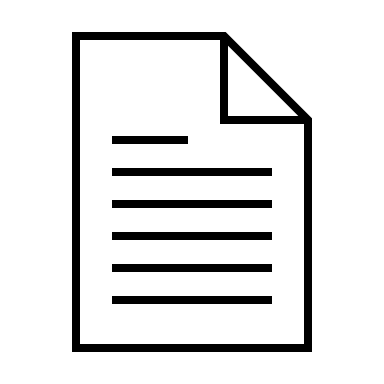 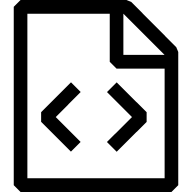 SBOMに記述する項目はSPDX Liteに従う
SBOMの主要なフォーマットの1つであるSPDXのサブ規格
SBOMの主な用途に必要な項目のリスト（脆弱性診断とライセンス管理）


様々なツールの評価に利用可能なSBOMを作成できると考えられる
SBOM
（SPDX Lite）
生成対象のソフトウェアの情報
6
[Speaker Notes: 本研究では，SBOMのデータセットを作成します．
作成するデータセットは，SBOMの生成対象となったソフトウェアの情報と，それから生成されたSBOMの組の集まりです．
SBOMを生成する対象としては，GitHub上のJavaプロジェクトを用います．

作成するデータセットに含まれるSBOMに記述する項目は，SPDX Liteという規格に従います．
SPDX LiteはSBOMの主要なフォーマットであるSPDXのサブ規格であり，SPDXで定義された様々な項目の中から
SBOMの主な用途に対応するために必要な項目をリストアップした規格です．
SPDX Liteに準拠したSBOMとすることで，様々なツールの評価に利用可能なSBOMを作成できると考えられます．]
データセットを構成するSBOMの作成手順
作成対象のソフトウェアをGitHubから収集
既存ツールを用いたSBOMの生成
生成されたSBOMを確認して情報の修正・追加
自動修正
手動修正
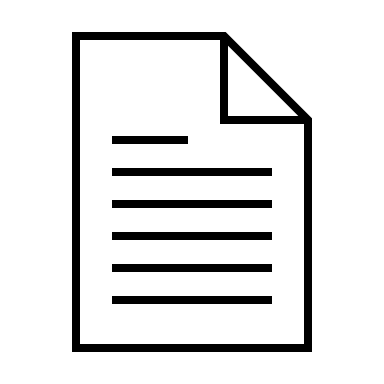 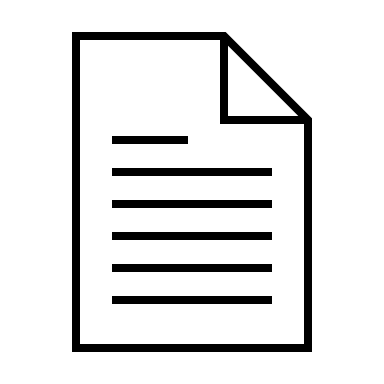 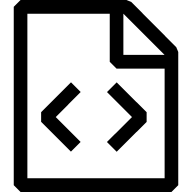 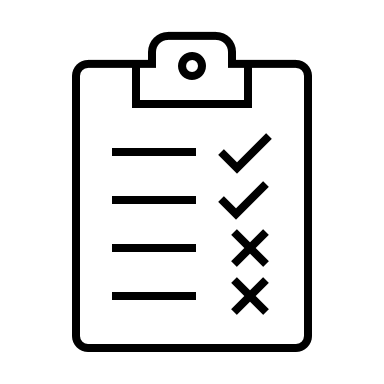 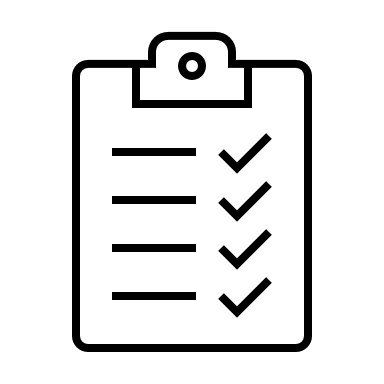 手動修正
自動修正
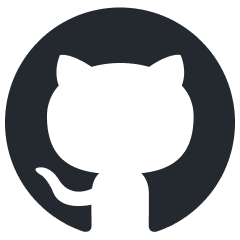 収集
Java
プロジェクト
SBOM
(SPDX Lite)
不完全なSBOM
GitHub
既存ツールでSBOMを生成
7
[Speaker Notes: 次に，データセットを構成するSBOMの作成手順を説明します．
最初に，SBOMを生成する対象となるソフトウェアをGitHub上で公開されているものから選択します．
SBOMの生成時に既存のSBOM生成ツールを活用するために，SBOM生成ツールが使用可能なソフトウェアで，タグが存在するものを選択します．

選択したソフトウェアについて，既存のSBOM生成ツールを用いてSBOMを生成します．
生成されたSBOMには情報の誤りや漏れが存在する可能性があるため，生成されたSBOMの中身を確認し，誤りの修正と不足する情報の追加を行います．
これらの手順で，SPDX Liteに準拠したSBOMを作成します．]
SBOMの作成対象となるソフトウェアの条件
Javaで記述され，Mavenを使用している
Git上で条件を満たすタグが存在する
名前にsnapshot，alpha，beta，rcを含まないタグ


Maven以外によって管理される依存関係を持たない
Maven Central Repositoryに存在するライブラリにのみ依存する
→ 手順1で作成対象のソフトウェアを収集するときに確認
→ 手順3で修正作業を行うときに確認
8
[Speaker Notes: SBOMの作成対象となるソフトウェアは，Javaで記述され，ビルドツールとしてMavenを使用いているものです．
また，不完全な状態のソフトウェアを対象にSBOMを作成することを防ぐために，名前に～を含まないタグが存在するものを選択します．
これら2つの条件は，手順1で～

加えて，Maven以外によって～
手順3で～

3.4.は正確な情報を含むSBOMを作成するための条件]
1. 生成対象のソフトウェアの収集
GitHubのREST APIを用いて条件を満たすリポジトリを取得
Javaを使用しており，Star数が50以上

リポジトリをクローンし，条件を満たすタグをチェックアウト
名前にsnapshot，alpha，beta，rcを含まないタグ
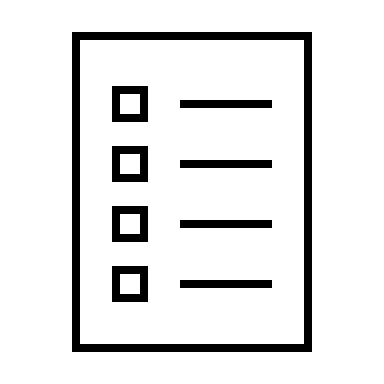 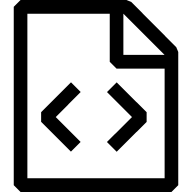 GitHub
REST API
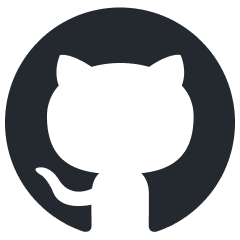 Javaを使用しているリポジトリのリスト（3,325）
Javaプロジェクト（2,102）
GitHub
git clone
git checkout
9
[Speaker Notes: 生成対象のソフトウェアはGitHubから収集しました
GitHubが提供するAPIを用いて，Javaを使用しており，Star数が50以上のリポジトリを取得しました
3,325のリポジトリが条件を満たし，その内2,102個のCloneに成功しました]
2. 既存ツールを用いたSBOMの生成
pom.xmlが存在する
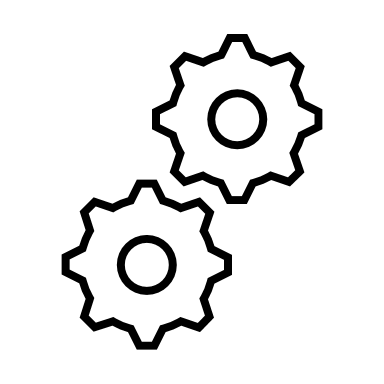 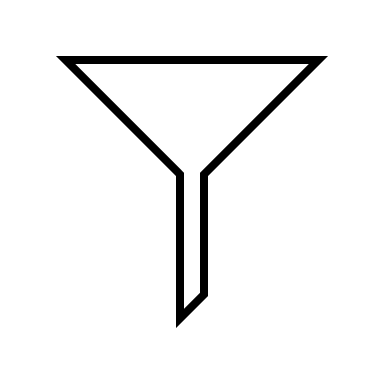 sbom-tool
SBOMの生成には，sbom-toolを使用した
1. で収集したプロジェクトの内，Mavenを使用している557プロジェクトを対象にSBOMを生成した
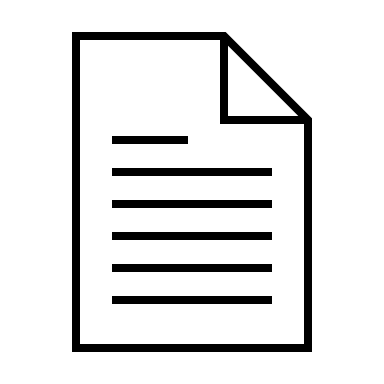 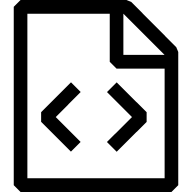 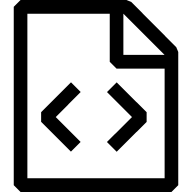 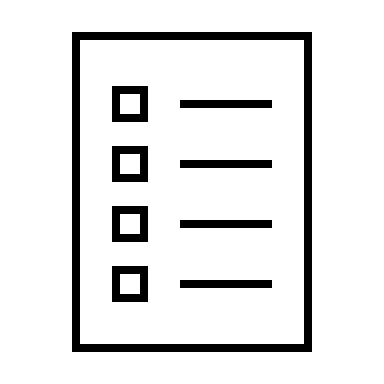 Java（Maven）
プロジェクト
（557）
Java
プロジェクト（3,325）
sbom-toolの実行ログ
SBOM
（557）
10
[Speaker Notes: 次に，既存のSBOM生成ツールを用いて，元となるSBOMを作成しました
使用したSBOM生成ツールのsbom-toolは，JavaについてはMavenをビルドに使用しているプロジェクトのみをサポートしているため，各プロジェクトのファイルの中にMavenの設定ファイルであるpom.xmlが存在するもののみを抽出しました
Mavenを使用していたのは557プロジェクトで，これらに対してsbom-toolを実行してSBOMを生成しました]
3. SBOMの修正
SPDX Liteに準拠したSBOMを作成するために，sbom-toolが生成したSBOMに不足する情報を追加する
提供者
ファイル名
ダウンロードURL
ホームページのURL
ライセンス
提供者
ファイル名
ダウンロードURL
ホームページのURL
ライセンス
提供者
ファイル名
ダウンロードURL
ホームページのURL
ライセンス
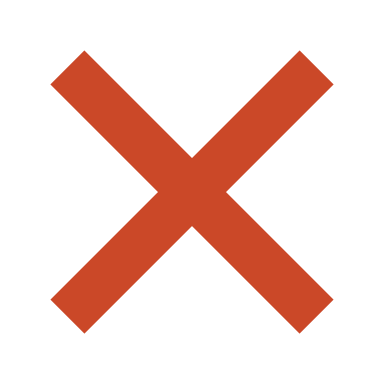 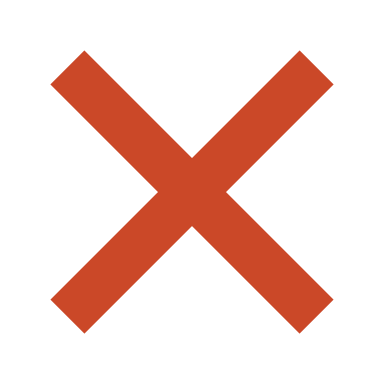 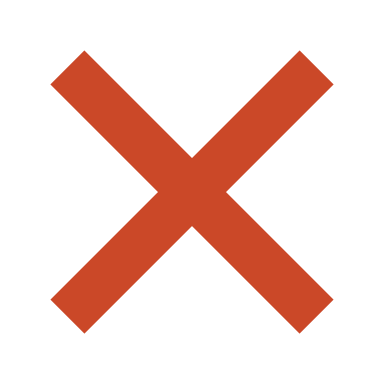 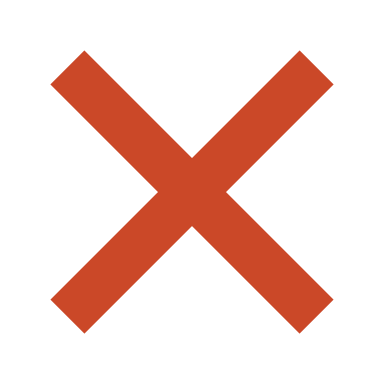 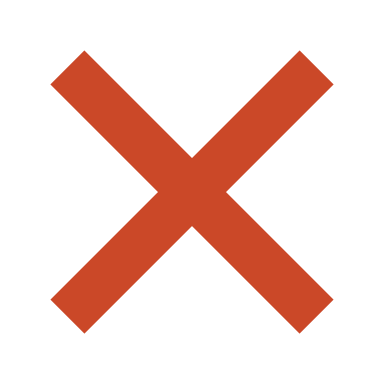 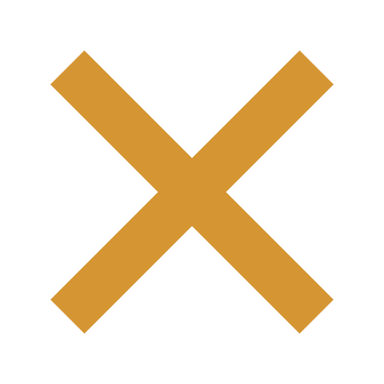 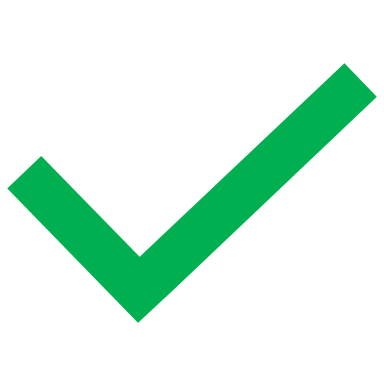 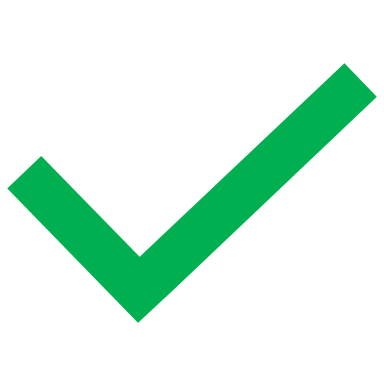 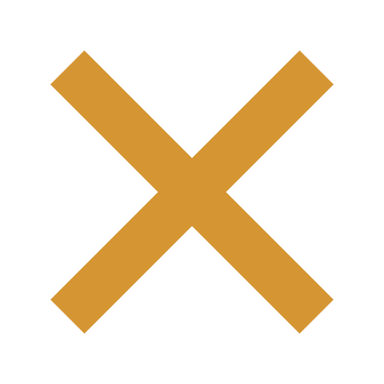 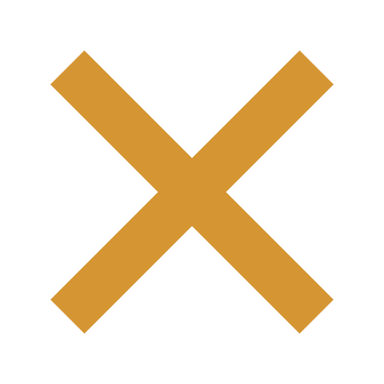 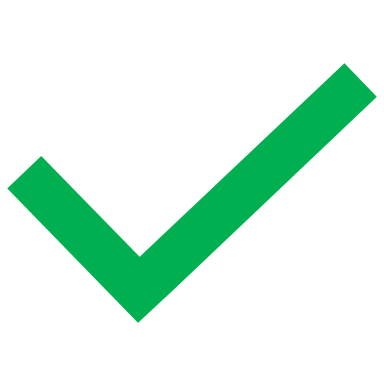 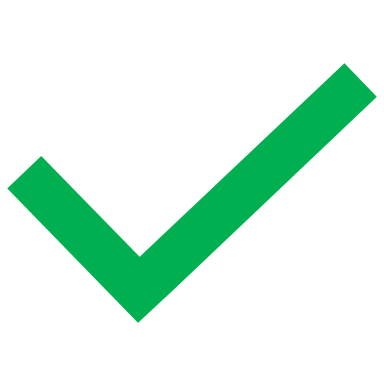 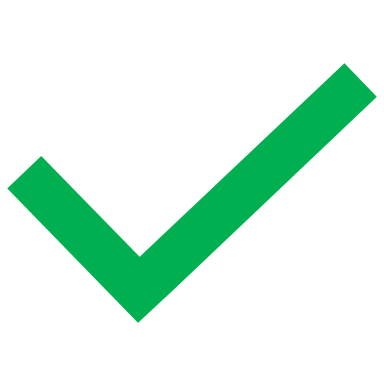 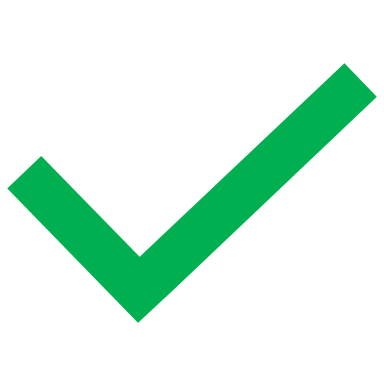 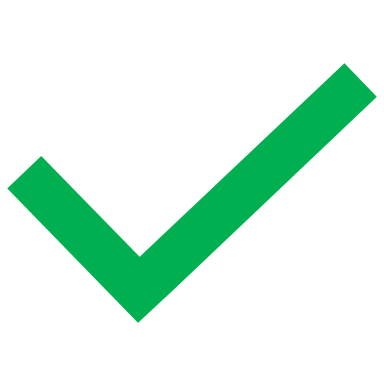 b.手動修正
a.自動修正
ライブラリの情報
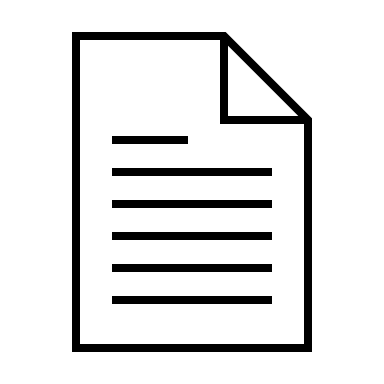 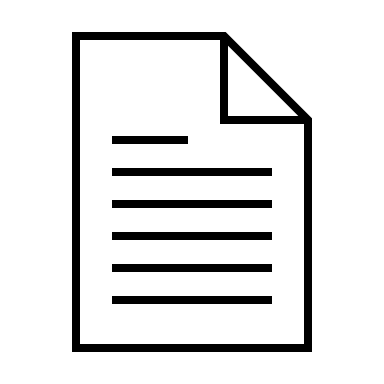 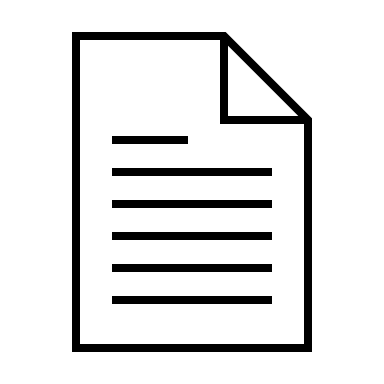 SBOM
（自動修正後）
SBOM
（sbom-tool）
SBOM
（SPDX Lite）
11
[Speaker Notes: sbom-toolで生成したSBOMはSPDX Liteに準拠したものにはなっておらず，不足する情報があるため，自動修正と手動修正によってこれらの情報を追加します

自動修正では，Javaの多くのライブラリが公開されているMaven Central Repositoryから情報を取得してSBOMに情報を追加します
手動修正では，自動修正ができない項目と自動修正に失敗した項目の情報を追加・修正します]
3.a SBOMの修正｜自動修正
Maven以外のパッケージ管理システム（npm，pipなど）の設定ファイルが検出されたプロジェクトは除外する
Maven Central Repository上で公開されていないライブラリに依存するプロジェクトは除外する
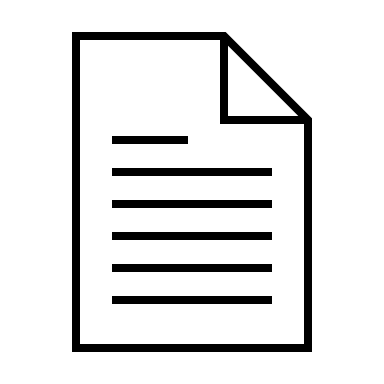 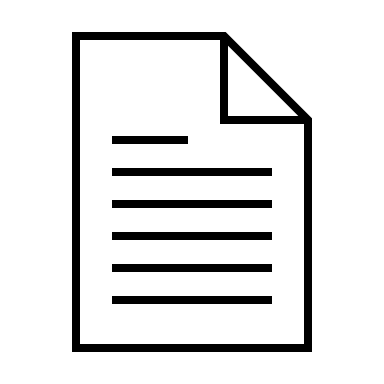 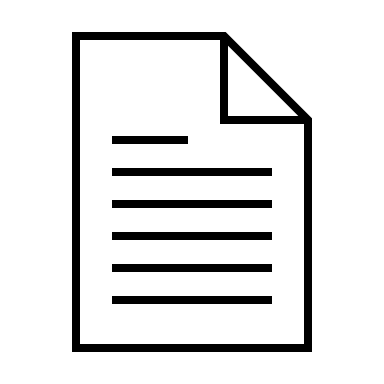 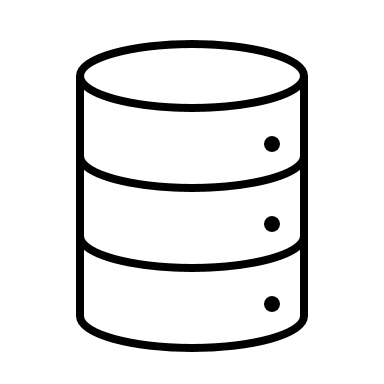 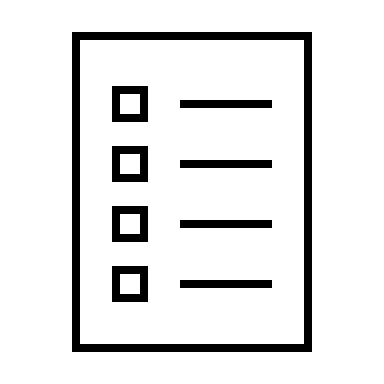 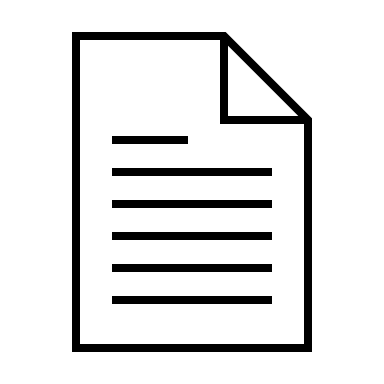 ライブラリのpom.xml
sbom-toolのログ
SBOM
SBOM（自動修正後）
（162）
SBOM
Maven CentralRepository
ファイル名
ダウンロードURL
提供者，ライセンス，
ホームページのURL
Maven以外は未検出
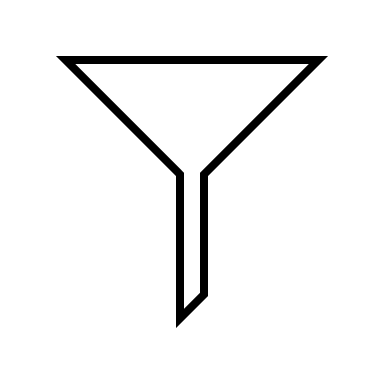 （557）
12
[Speaker Notes: 自動修正では，SBOM生成対象のプロジェクトが依存するライブラリの情報をMaven Central Repositoryから取得します

SBOMの作成時に，sbom-toolがMaven以外のパッケージ管理システムを検出している場合は，そのプロジェクトを自動修正の対象から除外しました

ライブラリのファイル名とダウンロードURLはMaven Central Repositoryが提供するAPIで直接取得できます
ライブラリの提供者，ホームページのURL，ライセンスの情報は，Maven Central Repositoryから取得できるライブラリのpom.xmlファイルに記述されていることがあります
ファイル名とダウンロードURLの取得に失敗した場合は，Maven Central Repository上で公開されていないライブラリであると考えられるため，これらのライブラリに依存するプロジェクトのSBOMは除外します
557個のSBOMに対して自動修正を実行して，162個のSBOMで自動修正に成功しました]
3.b SBOMの修正｜手動修正
SPDX Liteに準拠したSBOMとなるように情報を追加・修正する
ライブラリのpom.xml
pom.xmlからのリンク先（ホームページ，Issue Tracker，ソースリポジトリ）
Web上をライブラリ名で検索して見つけたソースリポジトリ
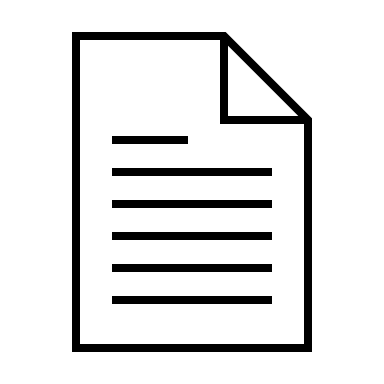 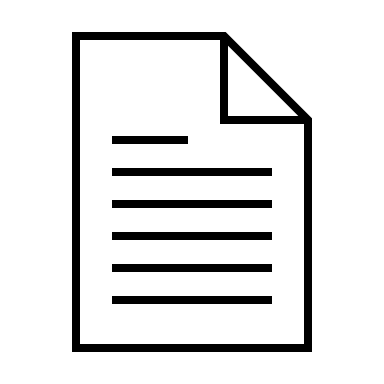 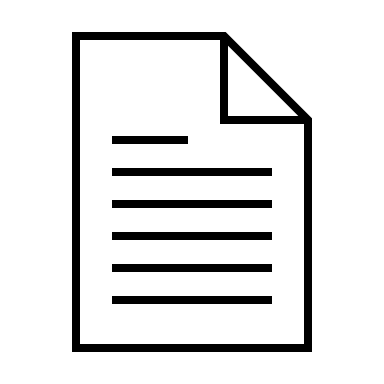 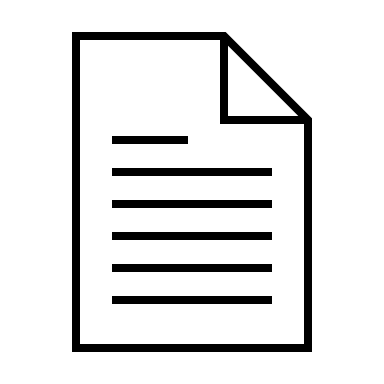 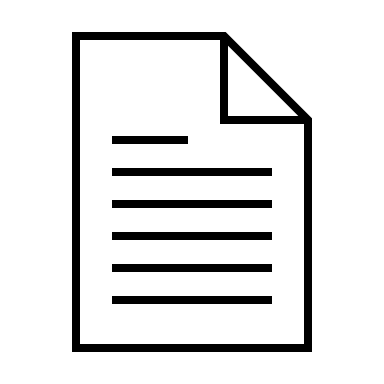 SBOM（自動修正後）
（162）
SBOM（SPDX Lite）
（162）
ライブラリの
pom.xml
関連する
Webページ
ソース
リポジトリ
合計7,349項目の値を
手動で追加・修正
13
[Speaker Notes: [ここまでで10分30秒ぐらい]
自動修正後も不足する情報は，手動で追加します
手動修正では，ライブラリのpom.xmlファイル，pom.xmlファイル内にURLが記載されたWebページ，Web上を検索して見つけたソースリポジトリから情報を得て，修正作業を行いました
自動修正に成功した162個のSBOMを対象に手動修正を行い，合計7,349項目の値を手動で追加・修正し，162個のSPDX Liteに準拠したSBOMを作成しました]
データセットの評価
フォーマットの正しさの検証
SPDXが公式に提供するフォーマットの検証ツールを使用
データセットに含まれる162個すべてのSBOMが，SPDXの規格に従った正しい形式であることを確認

SBOM利用ツールの評価実験
データセットを用いて既存のSBOM利用ツールを実行し，既存ツールの問題点を調査する
データセットがSBOM利用ツールの評価に役立つことを確認する
14
[Speaker Notes: フォーマットの正しさの検証によって，自動修正や手動修正時に形式上のミスが発生していないことを確認]
SBOM利用ツールの評価実験（1/2）
評価対象
SPDXの公式サイトに掲載されているSBOMの閲覧機能を持つ5個のツール

評価に使用するSBOM
7個のSBOMを選択
GitHub上でスター数が多い，複雑な依存関係を持つ，ライセンスの記法が特殊
広く利用されている一般的なプロジェクトと，特に問題を引き起こしやすいと考えられるプロジェクトのSBOMを使用
15
SBOM利用ツールの評価実験（2/2）
評価実験で明らかになった既存ツールの問題点
表示される情報量の多さと読みやすさを両立したツールは存在しない
5個中4個のツールが，特殊な記法のライセンス情報の表示に非対応	
一部のSBOMでしか実行できないツールが存在した

評価対象のツールの問題点が明らかになった
作成したデータセットはSBOM利用ツールの評価と改善に役立つものであると考えられる
16
[Speaker Notes: 評価実験を通して，既存のツールには，
表示される～，多くのツールが～，ほとんどのSBOMで実行に失敗し～
という問題点があることが分かりました．

5個中4個のツールが，SPDX Liteに含まれ，SBOMの主な利用目的に必要であると考えられる情報の一部を表示しなかった
5個中4個のツールが，特殊な記法のライセンス情報の表示に非対応だった	
1つのツールは，7個中6個のSBOMで実行に失敗した]
まとめ
SBOMのデータセットを作成
GitHub上のJavaプロジェクトを対象に，162個のSBOMを作成
既存のSBOM生成ツールを用いて生成し，自動修正・手動修正を行った
品質が保証されたSBOMのサンプルを提供し，SBOM利用ツールの評価を容易にする

作成したデータセットの評価
フォーマットの正しさの検証
SBOM利用ツールの評価実験
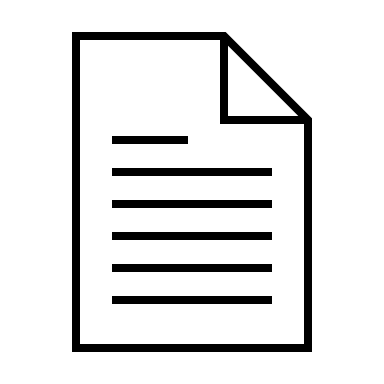 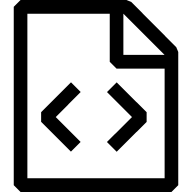 SBOM
（SPDX Lite）
生成対象のソフトウェアの情報
17
[Speaker Notes: 1/31 12:57]
SPDX Lite
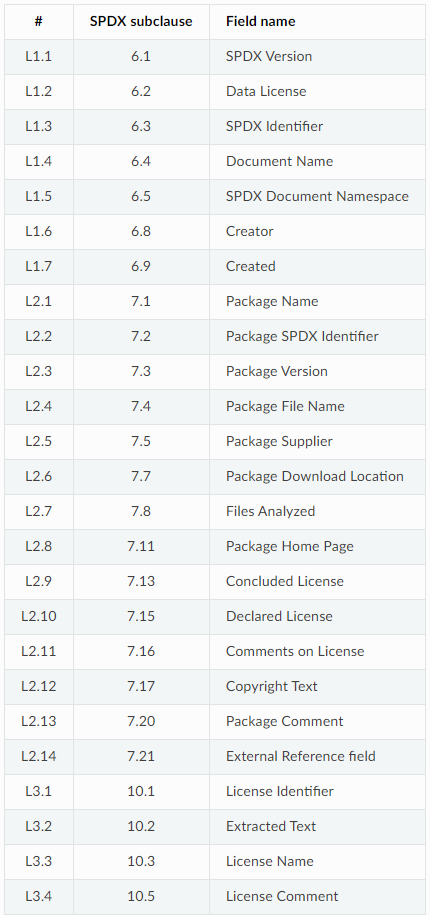 18
フォーマットの正しさの検証
検証方法
SPDXが公式に提供するValidatorを使用する
作成した162個のSBOMすべてに対してValidatorを実行し，結果を確認する

検証結果
エラーや警告が発生せず，すべてのSBOMがSPDXの規格に従った正しいフォーマットであることを確認した
19
評価対象のSBOM利用ツール
20
評価実験に使用したSBOM
21
SBOM利用ツールの実行結果
22
ツールの出力に含まれる情報
23
データセットに含まれるSBOM
合計6,049個のライブラリの情報を含む
24
SBOMの生成対象から除外された原因
MavenではなくGradleが使用されていた
Maven以外のPMの設定ファイルが検出された
npmを含むプロジェクトがよく見られた
25
SBOM利用ツールの評価
SBOMの利用者が評価を行い，用途に合った機能を持つツールを見つける必要がある

ツールの評価手順
ツールの入力となるSBOMを用意する
ツールを実行して機能・性能を確認する

評価には，正しいフォーマットで正確な情報を含むSBOMが必要
26
[Speaker Notes: SBOM利用ツールの評価を行った研究は存在しないため，使用するツールの選択時に利用者が評価を行い，用途に合った機能と性能を持つツールを見つける必要があります．
ツールの評価では，入力となるSBOMを用意し，ツールを実際に実行して機能と性能を確認することになります．
そのため，ツールの評価を行うためには，正しいフォーマットで記述された，正確な情報を含むSBOMが必要です．]
3. SBOMの修正
SPDX Liteに準拠したSBOMを作成するために，sbom-toolが生成したSBOMに不足する情報を追加する

a. 自動修正
Maven Central Repositoryから情報を取得
ライブラリのファイル名，提供者，ダウンロードURL，ホームページのURL，ライセンス情報を追加する
b. 手動修正
自動修正ができない著作権表示（例：© 2024 ~）の情報を追加する
自動修正に失敗した項目の情報を追加・訂正する
27
[Speaker Notes: sbom-toolで生成したSBOMはSPDX Liteに準拠したものにはなっておらず，不足する情報があるため，自動修正と手動修正によってこれらの情報を追加します

自動修正では，Javaの多くのライブラリが公開されているMaven Central Repositoryから情報を取得してSBOMに情報を追加します
手動修正では，自動修正ができない項目と自動修正に失敗した項目の情報を追加・修正します]
SPDX Liteプロファイル
28
[Speaker Notes: TODO 1枚には入らないかも]